Twelfth Sunday after Pentecost
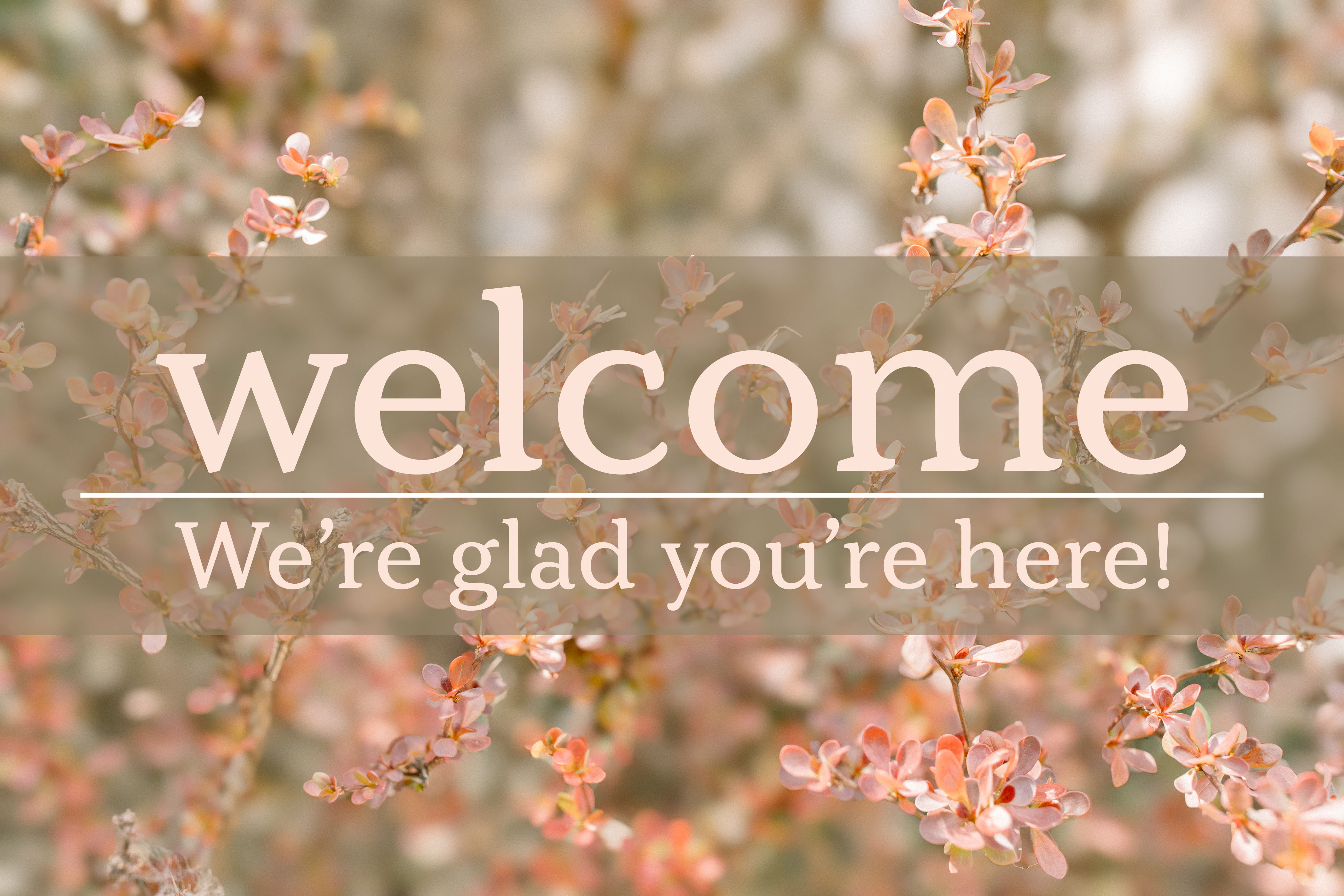 Wait with REVERENCE
Enter in SILENCE
Worship from JOY
PRELUDE

WELCOME & ANNOUNCEMENTS

AFFIRMATION OF MISSION STATEMENT
Our Mission Statement 
As disciples of Jesus Christ, led by the Holy Spirit, we experience God’s unconditional love, and we witness to others by discovering and sharing our gifts.
* SONG OF PRAISE:  No. 333   Seek Ye First	v. 1
Seek ye first the kingdom of God 
and His righteousness,
And all these things shall be added unto you. Al-le-lu, al-le-lu-ia!
* CALL TO WORSHIP:  	

L:	Among the gods there is none like you, O Lord, our God.
P:	All the nations you have made will come and worship before you, God!
L:	For you are great and do marvelous deeds
P:	You alone are God. Great is your love for us.
L:	You alone are God, sovereign and majestic in Being!
P:	You, O Lord, are compassionate and gracious, slow to anger, abounding in love and faithfulness.
L:	With joyful praise in our lives, let us worship God!
*  HYMN OF PRAISE:  No. 142 All Hail the Power of Jesus’ Name! 	vv. 1 & 4

All hail the power of Jesus’ Name!
Let angels prostrate fall;
Bring forth the royal diadem,
And crown Him Lord of all!
Bring forth the royal diadem,
And crown Him Lord of all!
. . .
O that with yonder sacred throng
We at His feet may fall!
We'll join the everlasting song,
And crown Him Lord of all!
We'll join the everlasting song,
And crown Him Lord of all!
PRAYER OF CONFESSION:  (In silence then in unison)
Faithful God, we confess that our doubts and insecurities often keep us from doing what is right. And yet you do not abandon us when we become too self absorbed and unable to recognize your presence with us. Forgive us for our lack of faith and courage.
. . .
Grant us grace to accept ourselves as acceptable by you. Hold us in your eternal keeping. Grant us confidence to do and live your will in the world. In Jesus’ name. Amen.
ASSURANCE OF CHRIST’S FORGIVENESS:	

L:	Friends — hear and believe the good news of the gospel and live into the joy of Christ’s kingdom on earth. 

P: 	In Jesus Christ, we are forgiven!  Let us forgive one another.
* CELEBRATING CHRIST’S FORGIVENESS:  No. 466          v. 1
O for a Thousand Tongues to Sing

O for a thousand tongues to sing 
My dear Redeemer’s praise,
The glories of my God and King, 
The triumphs of God's grace!
* EXCHANGE OF CHRIST’S PEACE:
Leader: The peace of Christ be with you.     People: And also with you.

   Welcome one another with Christ’s peace.
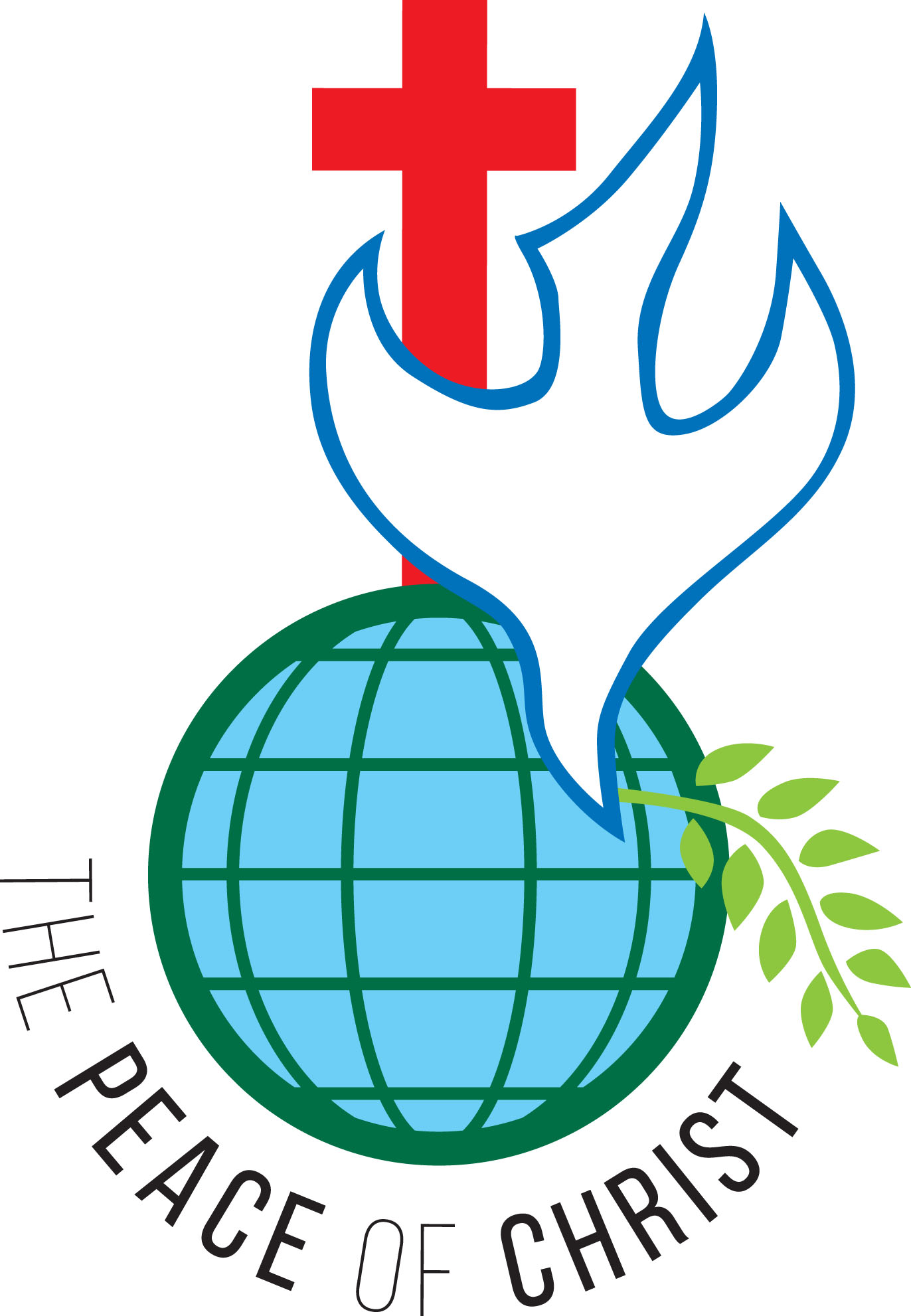 GIVING OF OUR GIFTS & OFFERTORY:

Our God has blessed us, so let us extend God’s Blessing as we present our Tithes and Offerings.


Thank you for being faithful stewards of your church family with your prayers, your time, talent, and your financial resources. 



Contributions may also be made: 
Electronically on the church website at fpcb-nj.org; 
By reoccurring electronic withdrawal; or by
By mailing your offering to the church: P.O. Box 385, Blairstown, NJ.
* DOXOLOGY:  No. 592     Praise God
Praise God, from whom all blessings flow;  Praise God all creatures here below; 
Praise God above, ye heavenly host; 
Praise Father, Son, and Holy Ghost. Amen.



* PRAYER OF DEDICATION
DECLARING GOD‘S  WORD

EPISTLE LESSON: Ephesians 4: 17–18, 29–5:2 
Life lived as Christ’s light.
17 Now this I affirm and insist on in the Lord: you must no longer walk as the gentiles walk, in the futility of their minds; 18 they are darkened in their understanding, alienated from the life of God because of their ignorance and hardness of heart.
29 Let no evil talk come out of your mouths but only what is good for building up, as there is need, so that your words may give grace to those who hear. . . .
30 And do not grieve the Holy Spirit of God, with which you were marked with a seal for the day of redemption. 31 Put away from you all bitterness and wrath and anger and wrangling and slander, together with all malice. 32 Be kind to one another, tenderhearted, forgiving one another, as God in Christ has forgiven you. 5 1 Therefore be imitators of God, as beloved children, 2 and walk in love, as Christ loved us and gave himself up for us, a fragrant offering and sacrifice to God.
EPISTLE LESSON:  Romans 15: 1–13   
Welcome One Another.
15 We who are strong ought to put up with the failings of the weak and not to please ourselves. 2 Each of us must please our neighbor for the good purpose of building up the neighbor. 3 For Christ did not please himself, but, as it is written, “The insults of those who insult you have fallen on me.” 4 For whatever was written in former days was written for our instruction, so that by steadfastness and by the encouragement of the scriptures . . .
we might have hope. 5 May the God of steadfastness and encouragement grant you to live in harmony with one another, in accordance with Christ Jesus, 6 so that together you may with one voice glorify the God and Father of our Lord Jesus Christ.
7 Welcome one another, therefore, just as Christ has welcomed you, for the glory of God. 8 For I tell you that Christ has become a servant of the circumcised on behalf of the truth of God in order that he might confirm the promises given to the ancestors . . .
9 and that the gentiles might glorify God for his mercy. As it is written,
“Therefore I will confess you among the gentiles    and sing praises to your name”;
10 and again he says,
“Rejoice, O gentiles, with his people”;
11 and again,
“Praise the Lord, all you gentiles,    and let all the peoples praise him”; . . .
12 and again Isaiah says,
“The root of Jesse shall come,    the one who rises to rule the gentiles;in him the gentiles shall hope.”
13 May the God of hope fill you with all joy and peace in believing, so that you may abound in hope by the power of the Holy Spirit.
Be Kind . . .
“No act of kindness or compassion ever goes unnoticed 
by the eyes of God.
Every loving deed you do
is etched into the hallways 
of Heaven by an 
Angel’s 
graceful hand.”
PASTOR DAVID’S MEDITATION:  

Joyful Hospitality
RESPONDING TO GOD’S WORD

* AFFIRMATION OF FAITH: The Barmen Declaration, (8.11–8.14, 16)
We believe Jesus Christ, as he is attested for us in Holy Scripture, is the one Word of God which we have to bear and which we have to trust and obey in life and in death. We reject the false doctrine, as though the church could and would have to acknowledge . . .
as a source of its proclamation, apart from and besides this one Word of God, still other events and powers, figures and truths, as God’s revelation.
As Jesus Christ is God’s assurance of the forgiveness of all our sins, so in the same way and with the same seriousness is he also God’s mighty claim upon our whole life. . . .
Through him befalls us a joyful deliverance from the godless fetters of this world for a free, grateful service to all Christ’s creatures.
 “Rather speaking the truth in love, we are to grow up in every way into him which is the head, into Christ, from whom the whole body is joined and knit together.” Amen.
* HYMN:    No. 144		Alleluia! Sing to Jesus!	vv. 1 & 4	

Alleluia! Sing to Jesus!
His the scepter, His the throne.
Alleluia! His the triumph,
His the victory alone!
Hark! the songs of peaceful Zion
Thunder like a mighty flood;
Jesus out of every nation
Hath redeemed us by His blood.
. . .
Alleluia! King eternal,
Thee the Lord of lords we own;
Alleluia! born of Mary,
Earth Thy footstool, heaven Thy throne.
Thou within the veil hast entered,
Robed in flesh our great High Priest;
Thou on earth both priest and victim
In the Eucharistic feast.
PRAYER OF THANKSGIVING, OF THE PEOPLE, & THE LORD’S PRAYER: 

Our Father who art in heaven,
Hallowed be thy name. 
Thy kingdom come, thy will be done; 
On earth as it is in heaven.
Give us this day our daily bread; 
And forgive us our debts, 
As we forgive our debtors; 
And lead us not into temptation,
But deliver us from evil, 
For Thine is the kingdom 
And the power and the glory, forever.  Amen.
DEPARTING IN GOD’S NAME
* HYMN:    No. 151 	Crown Him with Many Crowns	vv. 1 & 3 	

Crown Him with many crowns,
The Lamb upon His throne;
Hark, how the heavenly anthem drowns
All music but its own!
Awake, my soul, and sing
Of Him who died for thee,
And hail Him as thy matchless King
Through all eternity.              . . .
Crown Him the Lord of peace;
Whose power a scepter sways
From pole to pole, that wars may cease,
Absorbed in prayer and praise:
His reign shall know no end;
And round His piercèd feet
Fair flowers of paradise extend
Their fragrance ever sweet.
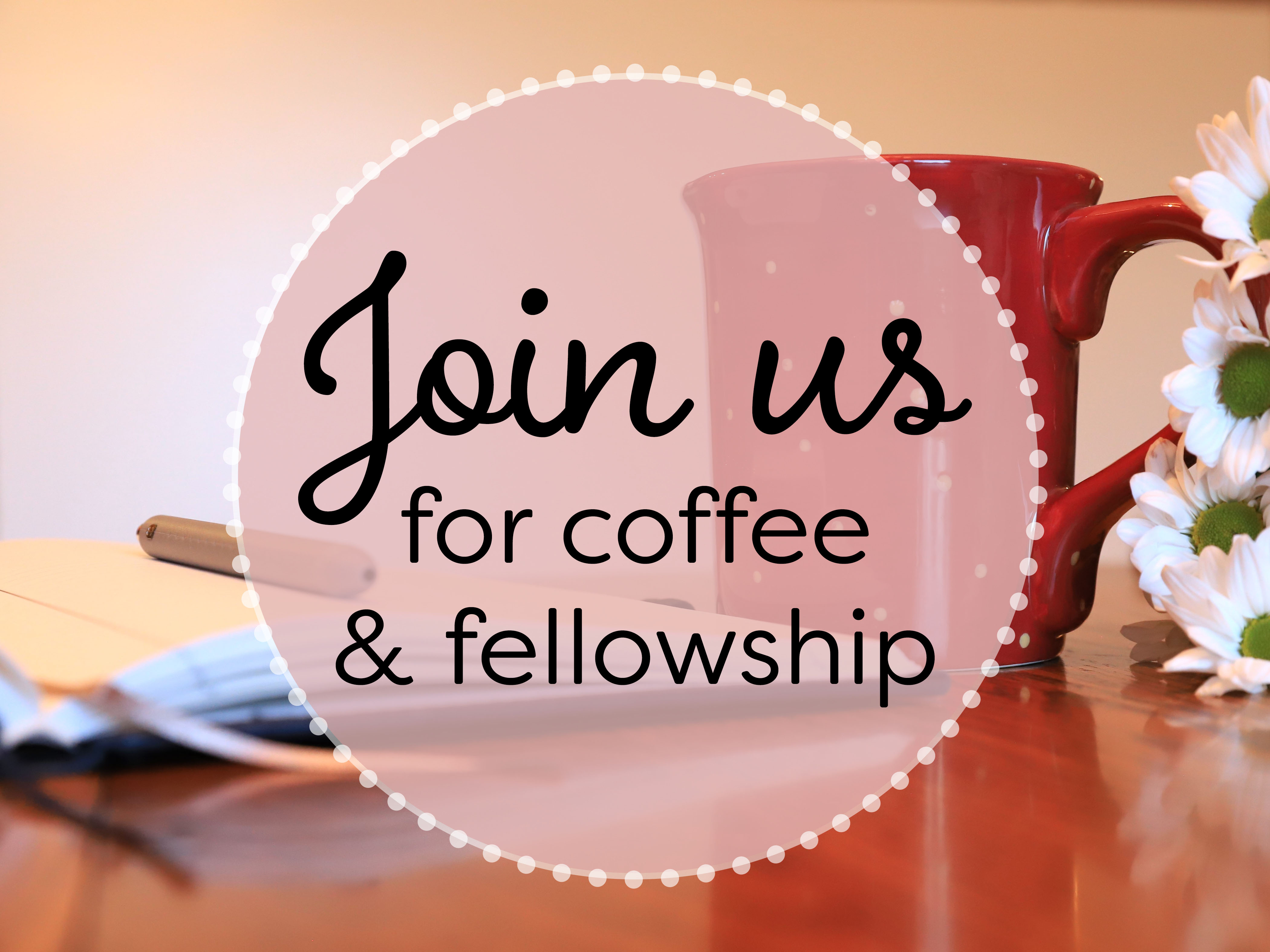 * CHARGE TO THE PEOPLE & BENEDICTION

    POSTLUDE
Our worship has ended—our Christian Witness begins!